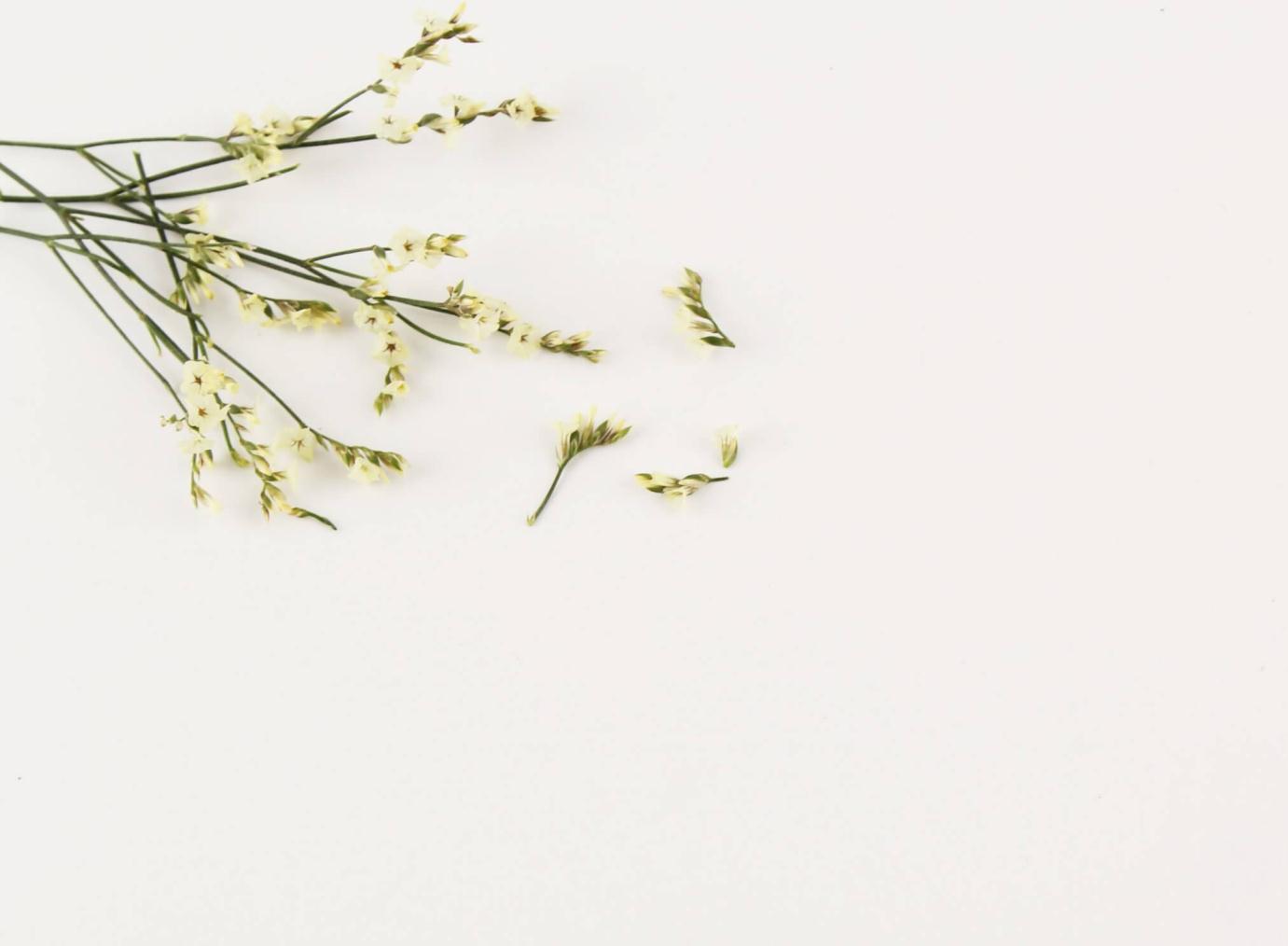 质量竞聘演讲稿ppt模板
POWERPOINT TEMPLATE
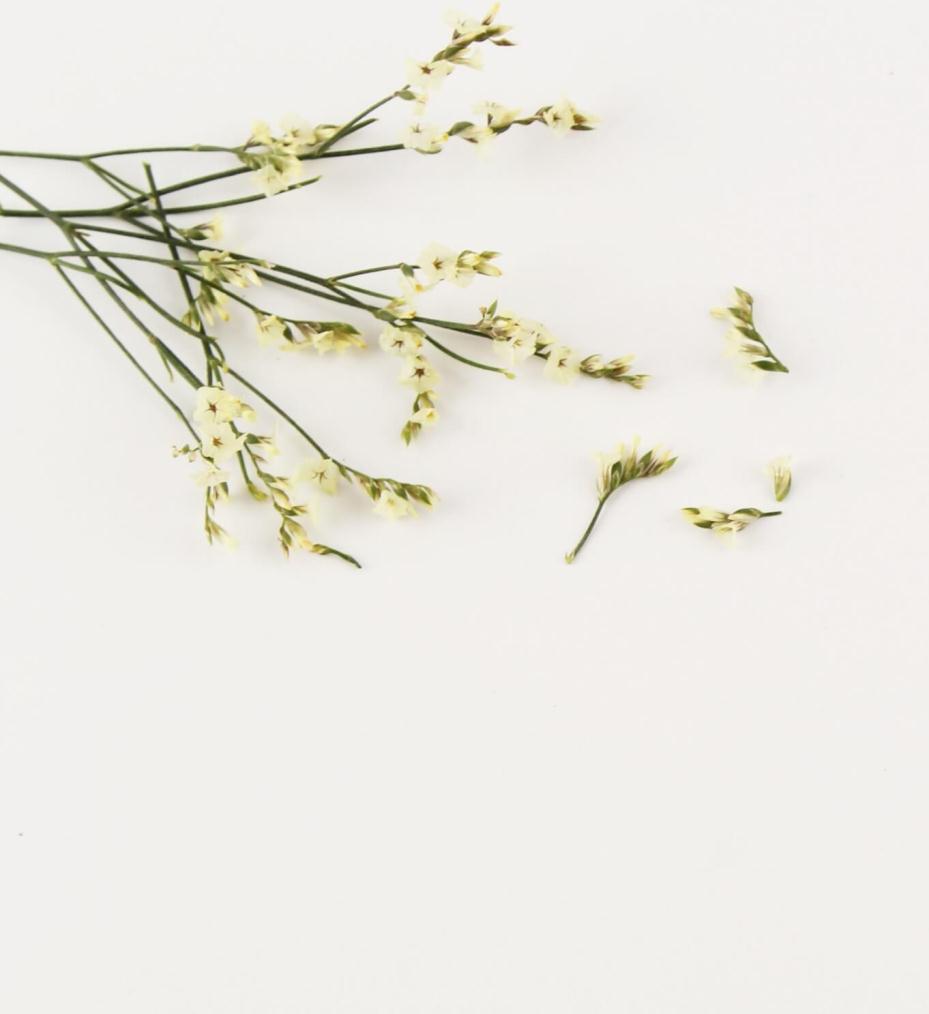 目 录
CONTENT
01
点击添加标题
02
点击添加标题
03
点击添加标题
04
点击添加标题
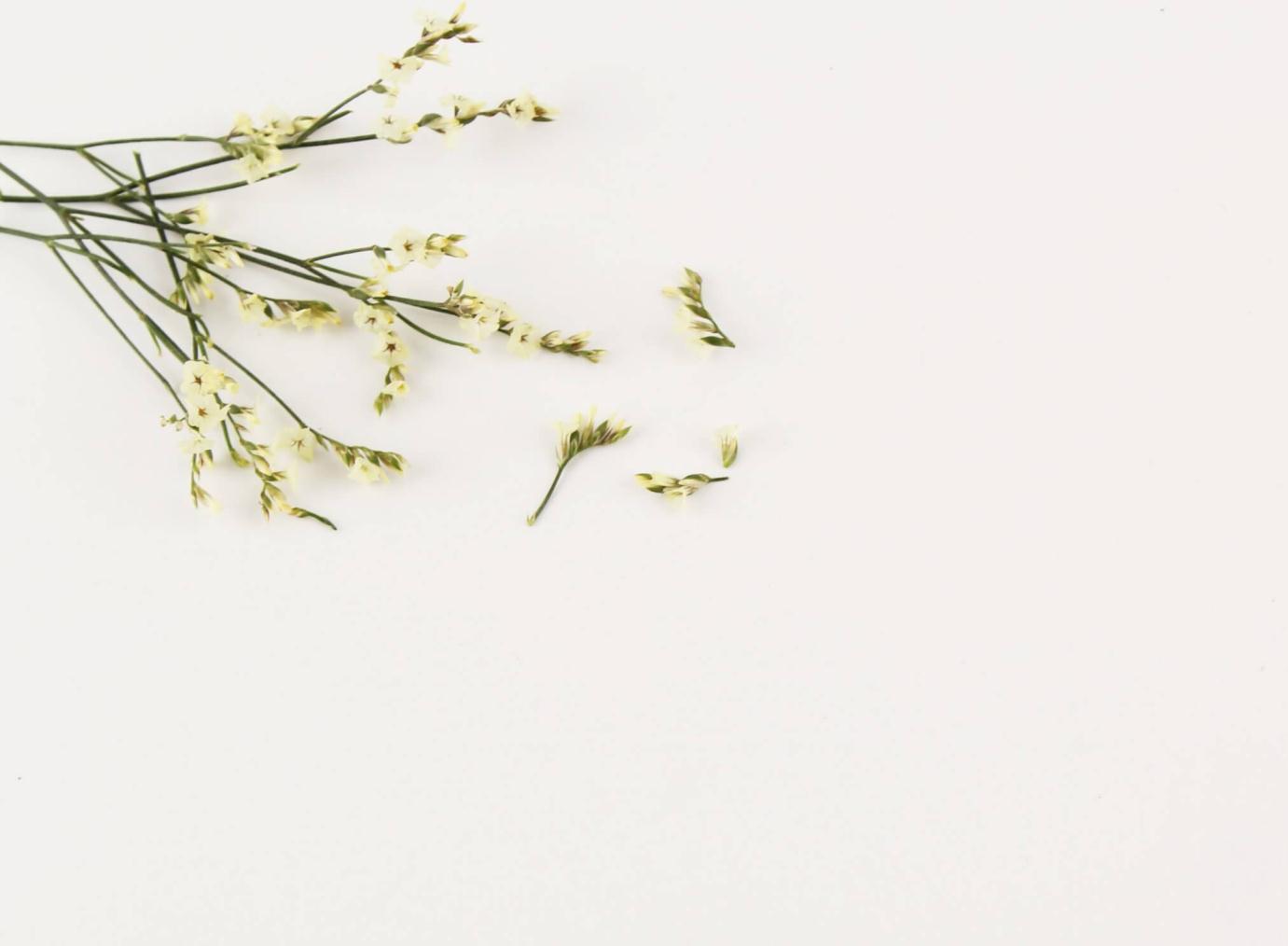 01
Part one
点击添加标题
点击输入简要文字内容，文字内容概括精炼，不用多余的文字修饰，言短意赅的说明该项内容。点击输入简要文字内容，文字内容概括精炼，不用多余的文字修饰，言短意赅的说明该项内容。
点击添加标题
ADD HERE TO ADD TITLE
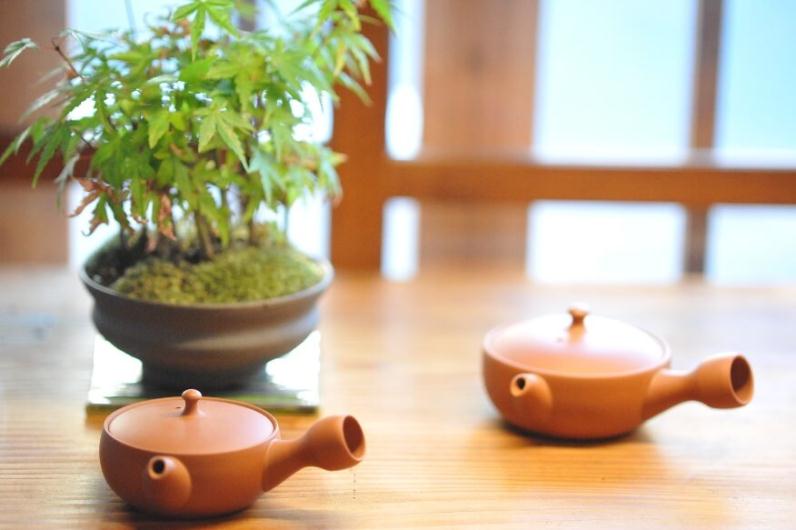 点击添加标题
点击输入简要文字内容，文字内容概括精炼，不用多余的文字修饰，言短意赅的说明该项。
点击输入简要文字内容，文字内容概括精炼，不用多余的文字修饰，言短意赅的说明该项。
点击添加标题
ADD HERE TO ADD TITLE
点击添加标题
单击添加标题
单击添加标题
单击添加标题
单击添加标题
点击输入简要文字内容，文字内容概括精炼，不用多余的文字
点击输入简要文字内容，文字内容概括精炼，不用多余的文字
点击输入简要文字内容，文字内容概括精炼，不用多余的文字
点击输入简要文字内容，文字内容概括精炼，不用多余的文字
点击添加标题
ADD HERE TO ADD TITLE
85%
73%
90%
78%
点击添加标题
点击添加标题
点击添加标题
点击添加标题
点击输入简要文字内容，文字内容概括精炼，不用多余的文字修饰，言短意赅的说明该项内容。
点击输入简要文字内容，文字内容概括精炼，不用多余的文字修饰，言短意赅的说明该项内容。
点击输入简要文字内容，文字内容概括精炼，不用多余的文字修饰，言短意赅的说明该项内容。
点击输入简要文字内容，文字内容概括精炼，不用多余的文字修饰，言短意赅的说明该项内容。
点击添加标题
ADD HERE TO ADD TITLE
单击添加标题
单击添加标题
点击输入简要文字内容，文字内容概括精炼，不用多余的文字修饰
点击输入简要文字内容，文字内容概括精炼，不用多余的文字修饰
单击添加标题
单击添加标题
单击添加标题
点击输入简要文字内容，文字内容概括精炼，不用多余的文字修饰
点击输入简要文字内容，文字内容概括精炼，不用多余的文字修饰
点击输入简要文字内容，文字内容概括精炼，不用多余的文字修饰
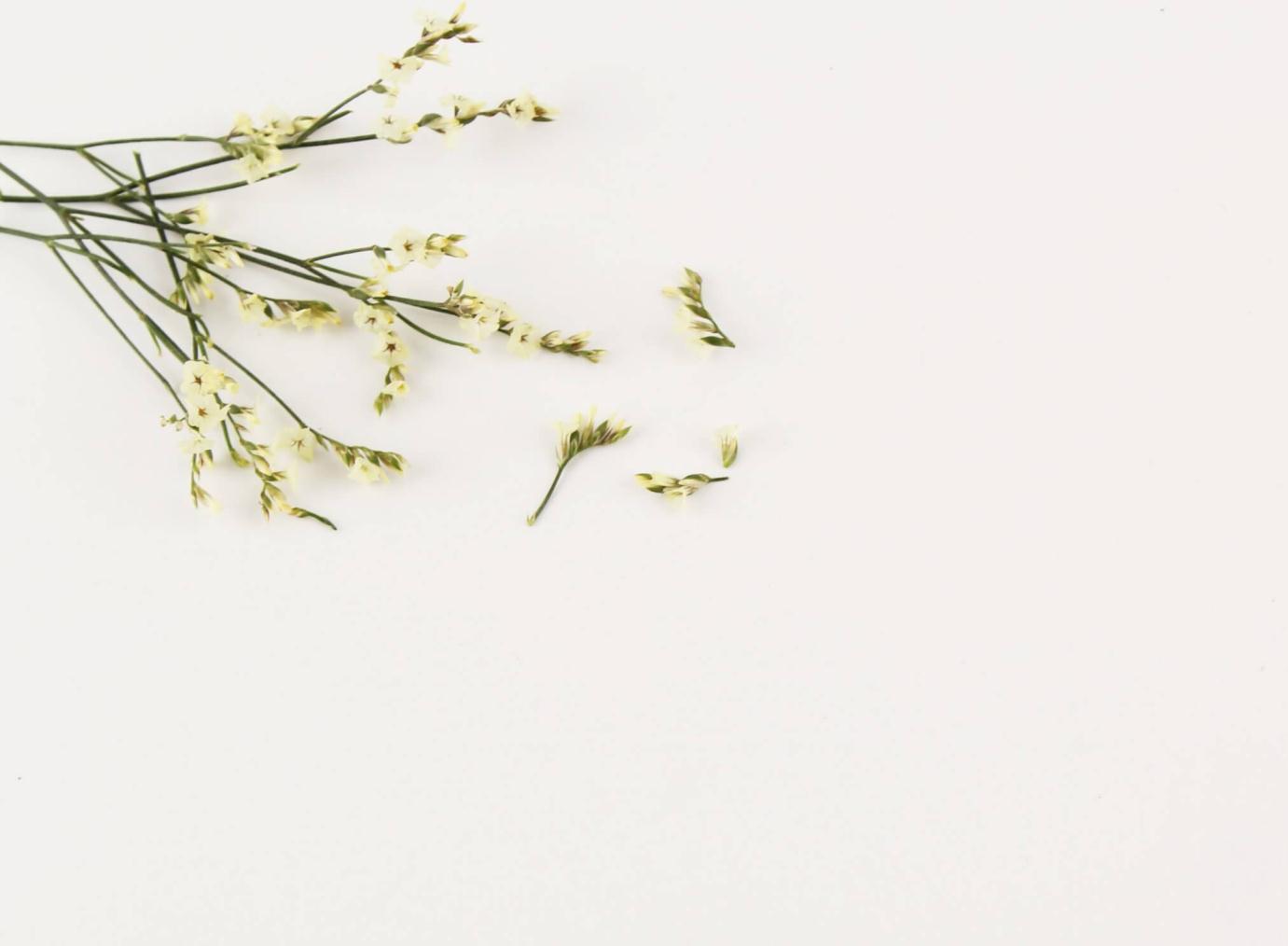 02
Part one
点击添加标题
点击输入简要文字内容，文字内容概括精炼，不用多余的文字修饰，言短意赅的说明该项内容。点击输入简要文字内容，文字内容概括精炼，不用多余的文字修饰，言短意赅的说明该项内容。
点击添加标题
ADD HERE TO ADD TITLE
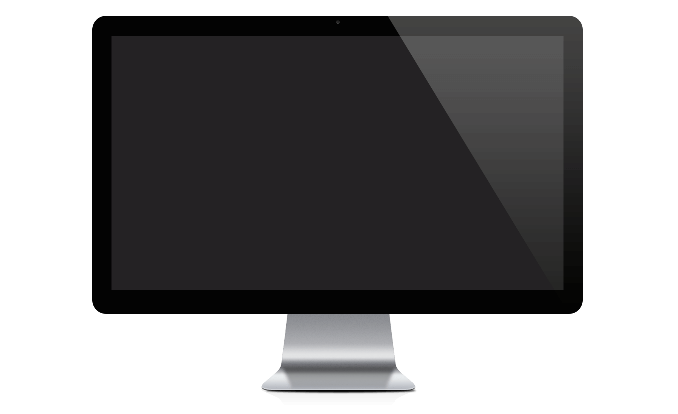 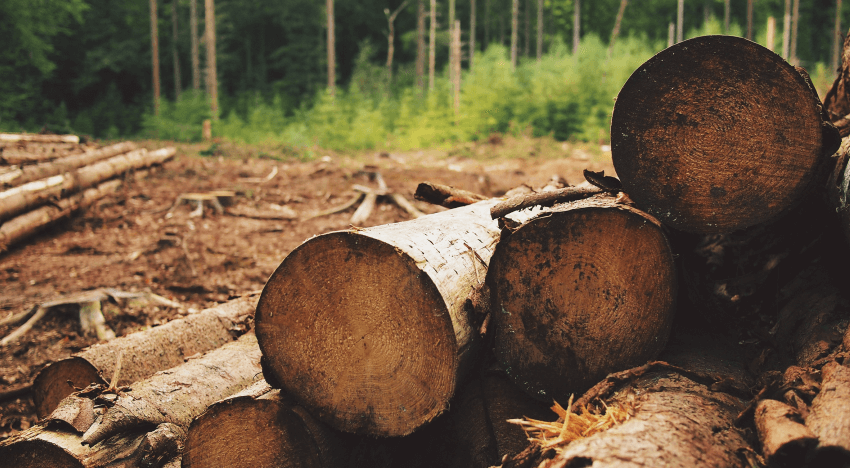 点击输入简要文字内容
点击输入简要文字内容
点击输入简要文字内容
点击输入简要文字内容
点击输入简要文字内容
点击输入简要文字内容
点击输入简要文字内容，文字内容概括精炼，不用多余的文字修饰，言短意赅的说明该项内容。
添加标题
点击添加标题
ADD HERE TO ADD TITLE
01
02
03
04
点击输入简要文字内容，文字内容概括精炼
点击输入简要文字内容，文字内容概括精炼
点击输入简要文字内容，文字内容概括精炼
点击输入简要文字内容，文字内容概括精炼
单击输入关键词
单击输入关键词
单击输入关键词
单击输入关键词
点击添加标题
ADD HERE TO ADD TITLE
步骤一
步骤二
步骤三
步骤四
点击输入简要文字内容，文字内容概括精炼，不用多余的文字修饰，言短意赅的说明该项内容。
思路一
思路二
点击输入简要文字内容，文字内容概括精炼，不用多余的文字修饰，言短意赅的说明该项内容。
点击输入简要文字内容，文字内容概括精炼，不用多余的文字修饰，言短意赅的说明该项内容。
点击添加标题
ADD HERE TO ADD TITLE
主要内容二
点击输入简要文字内容，文字内容概括精炼，不用多余的文字修饰，言短意赅的说明该项内容。
单击添加标题
本模板的所有素材和逻辑图表，均可自由编辑替换和移动。
主要内容一
点击输入简要文字内容，文字内容概括精炼，不用多余的文字修饰，言短意赅的说明该项内容。
主要内容三
点击输入简要文字内容，文字内容概括精炼，不用多余的文字修饰，言短意赅的说明该项内容。
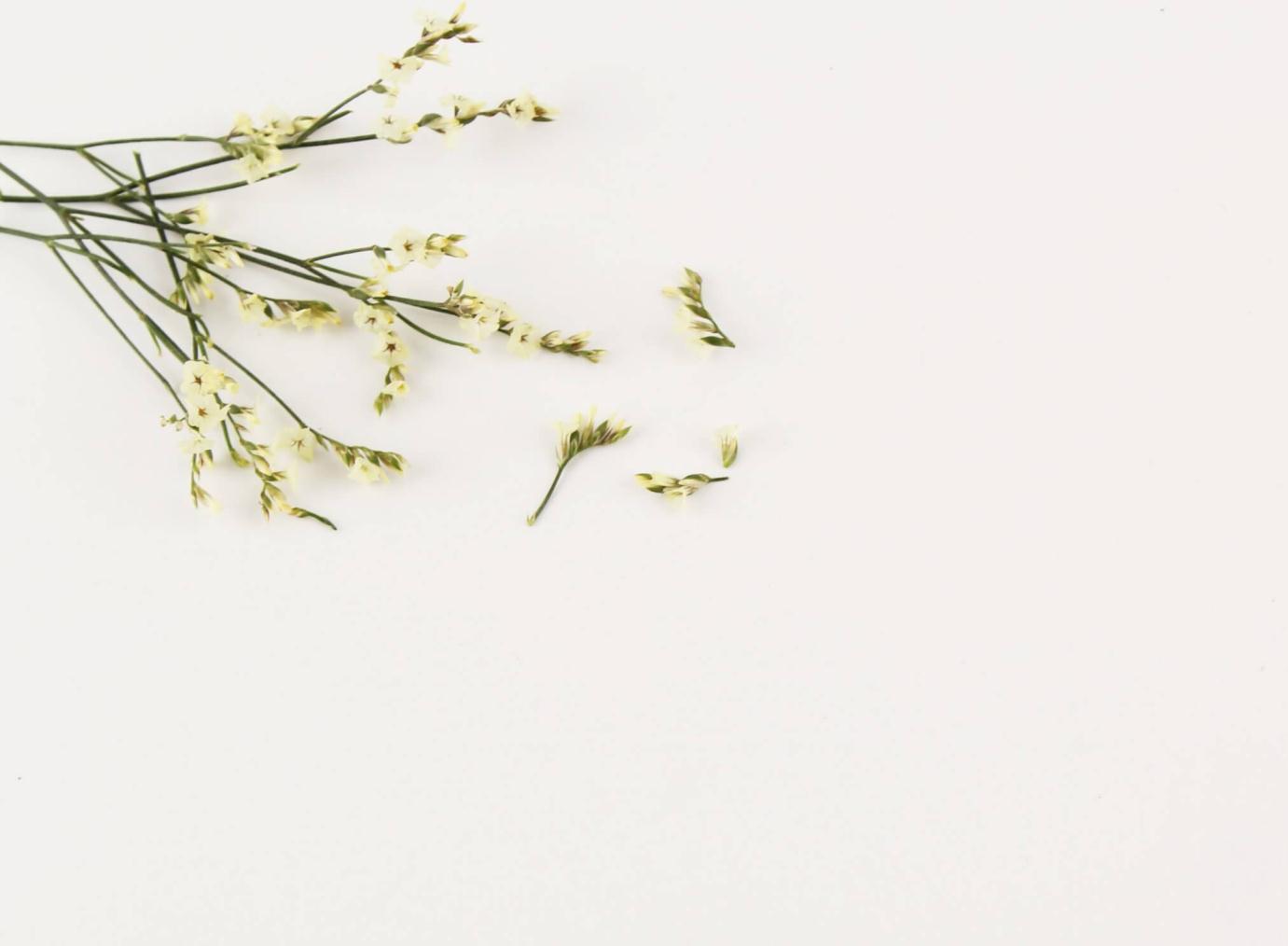 03
Part one
点击添加标题
点击输入简要文字内容，文字内容概括精炼，不用多余的文字修饰，言短意赅的说明该项内容。点击输入简要文字内容，文字内容概括精炼，不用多余的文字修饰，言短意赅的说明该项内容。
点击添加标题
ADD HERE TO ADD TITLE
文字内容
单击此处添加您的编辑文字标题您的团队名称您的公司名称单击此处添加您的编辑文字
60%
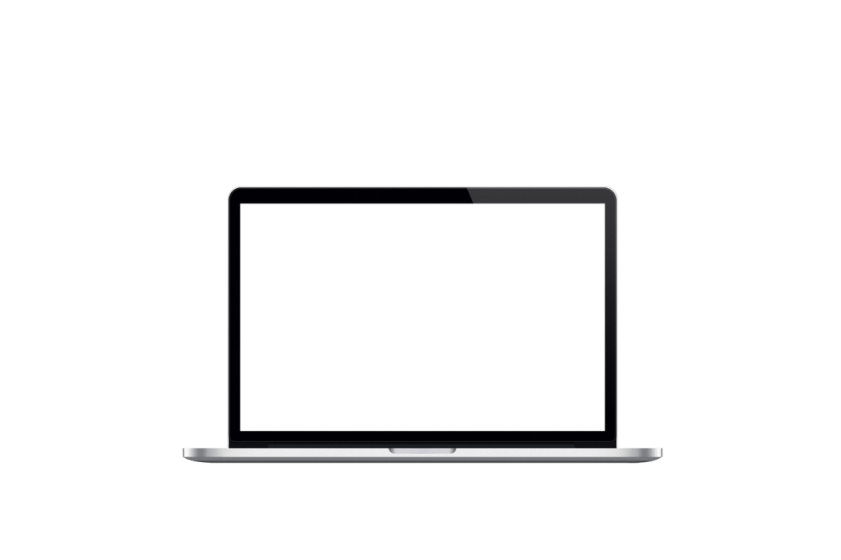 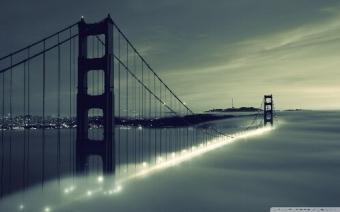 文字内容
单击此处添加您的编辑文字标题您的团队名称您的公司名称单击此处添加您的编辑文字
点击添加标题
ADD HERE TO ADD TITLE
输入文字
输入文字
在此输入您的描述内容，在此输入您的描述内容在此输入您的描述内容，在此输入您的描述内容
在此输入您的描述内容，在此输入您的描述内容在此输入您的描述内容，在此输入您的描述内容
输入文字
在此输入您的描述内容，在此输入您的描述内容在此输入您的描述内容，在此输入您的描述内容
输入文字
在此输入您的描述内容，在此输入您的描述内容在此输入您的描述内容，在此输入您的描述内容
点击添加标题
ADD HERE TO ADD TITLE
01
02
03
04
关键词
关键词
关键词
关键词
单击此处可编辑内容，根据您的需要自由拉伸文本框大小
单击此处可编辑内容，根据您的需要自由拉伸文本框大小
单击此处可编辑内容，根据您的需要自由拉伸文本框大小
单击此处可编辑内容，根据您的需要自由拉伸文本框大小
点击添加标题
ADD HERE TO ADD TITLE
单击此处添加您的文字内容。本模板的所有素材和逻辑图表，均可自由编辑替换和移动。
单击添加标题
单击此处添加您的文字内容。本模板的所有素材和逻辑图表，均可自由编辑替换和移动。
单击添加标题
单击此处添加您的文字内容。本模板的所有素材和逻辑图表，均可自由编辑替换和移动。
单击添加标题
单击此处添加您的文字内容。本模板的所有素材和逻辑图表，均可自由编辑替换和移动。
单击添加标题
点击添加标题
ADD HERE TO ADD TITLE
结论一
70%
单击此处添加您的文字内容。
结论二
90%
单击此处添加您的文字内容。
结论三
60%
单击此处添加您的文字内容。
结论四
80%
单击此处添加您的文字内容。
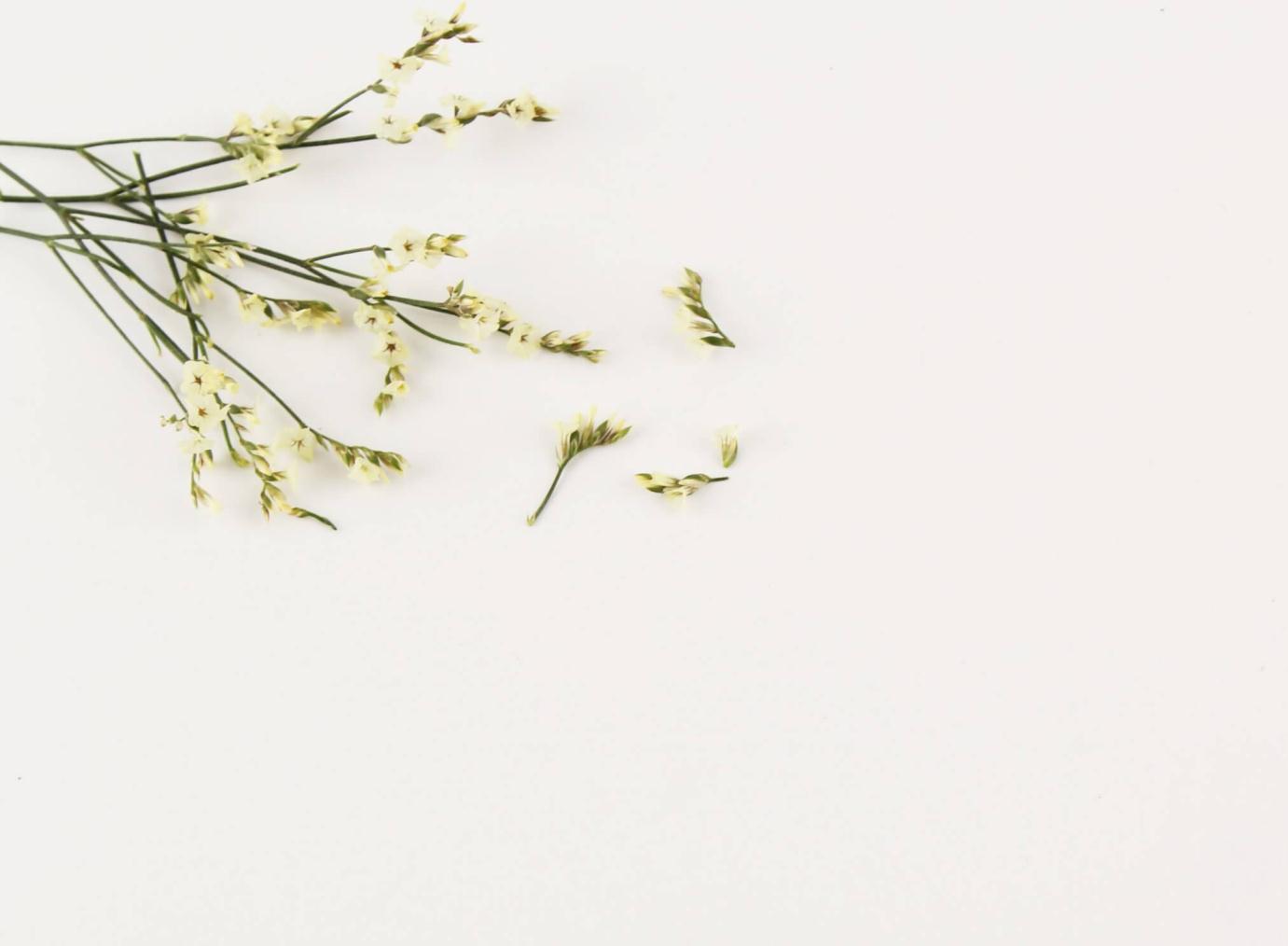 04
Part one
点击添加标题
点击输入简要文字内容，文字内容概括精炼，不用多余的文字修饰，言短意赅的说明该项内容。点击输入简要文字内容，文字内容概括精炼，不用多余的文字修饰，言短意赅的说明该项内容。
S
W
输入文本
输入文本
单击此处输入文本，单击此处输入文本，单击此处输入文本，单击此处输入文本，单击此处输入文本
单击此处输入文本，单击此处输入文本，单击此处输入文本，单击此处输入文本，单击此处输入文本
O
T
输入文本
单击此处输入文本，单击此处输入文本，单击此处输入文本，单击此处输入文本，单击此处输入文本
输入文本
单击此处输入文本，单击此处输入文本，单击此处输入文本，单击此处输入文本，单击此处输入文本
点击添加标题
ADD HERE TO ADD TITLE
点击添加标题
ADD HERE TO ADD TITLE
单击添加标题
单击添加标题
本模板的所有素材和逻辑图表，均可自由编辑替换和移动。
本模板的所有素材和逻辑图表，均可自由编辑替换和移动。
单击添加标题
本模板的所有素材和逻辑图表，均可自由编辑替换和移动。
单击添加标题
01
本模板的所有素材和逻辑图表，均可自由编辑替换和移动。
单击添加标题
02
04
单击添加标题
单击添加标题
03
05
单击添加标题
单击添加标题
点击添加标题
ADD HERE TO ADD TITLE
企业发展历程
单击此处添加您的文字内容。
2014
2016
20XX
2018
2013
单击此处添加您的文字内容。
单击此处添加您的文字内容。
单击此处添加您的文字内容。
单击此处添加您的文字内容。
单击此处添加您的文字内容。
点击添加标题
ADD HERE TO ADD TITLE
输入文字
单击此处添加您的编辑文字标题，您的团队名称您的公司名称单击此处添加您
输入文字
单击此处添加您的编辑文字标题，您的团队名称您的公司名称单击此处添加您
输入文字
单击此处添加您的编辑文字标题，您的团队名称您的公司名称单击此处添加您
输入文字
单击此处添加您的编辑文字标题，您的团队名称您的公司名称单击此处添加您
输入文字
单击此处添加您的编辑文字标题，您的团队名称您的公司名称单击此处添加您
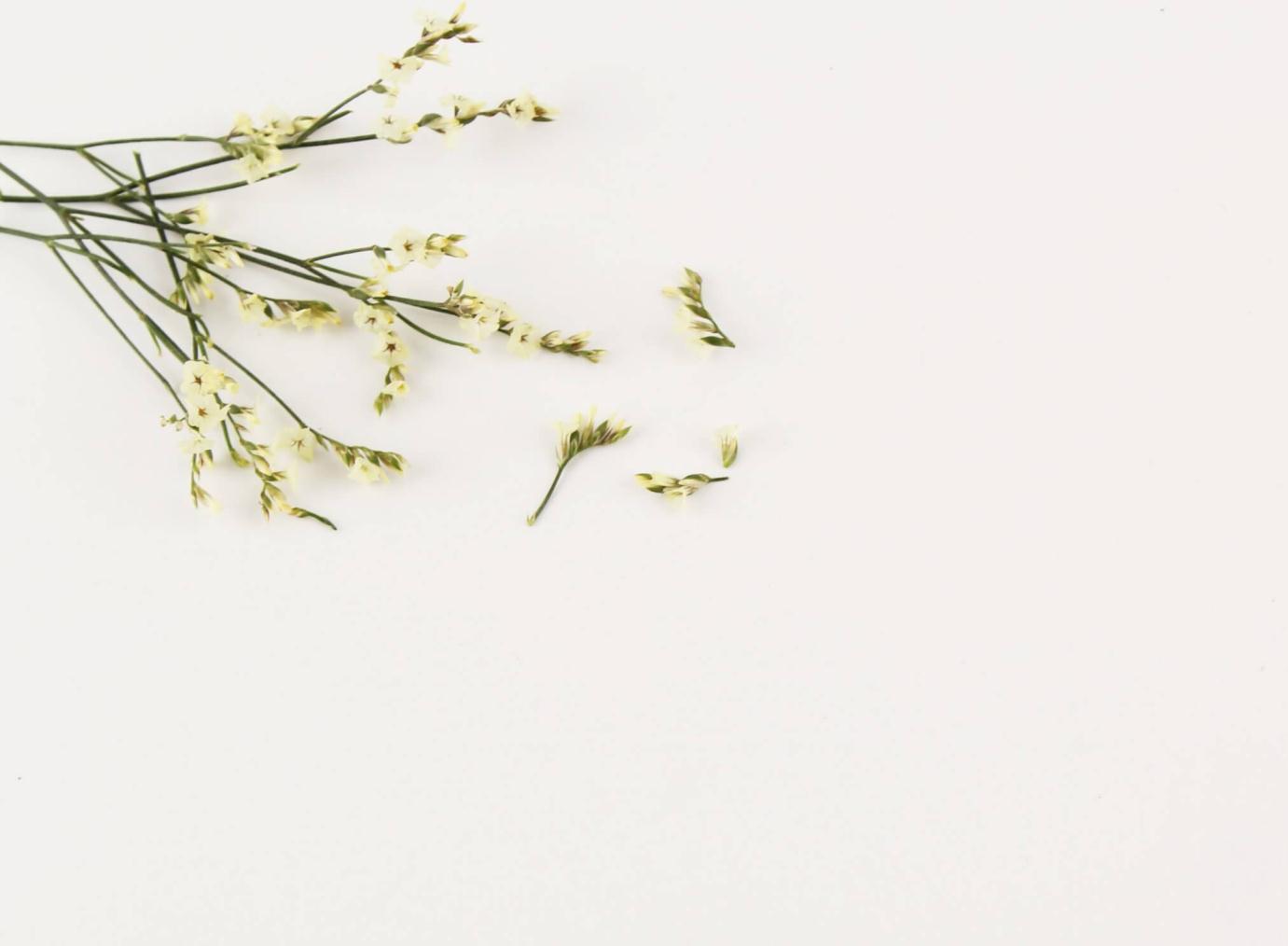 感谢大家的关注与支持
POWERPOINT TEMPLATE